МИНИСТЕРСТВО КУЛЬТУРЫ ДОНЕЦКОЙ НАРОДНОЙ РЕСПУБЛИКИ
Донецкая республиканская  универсальная научная 
библиотека им. Н.К. Крупской
Популяризация и продвижение чтения экологической литературы через    систему информационно-библиотечной работы: краеведческий аспект
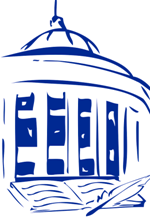 Алиева Эльмира, 
библиотекарь отдела краеведения
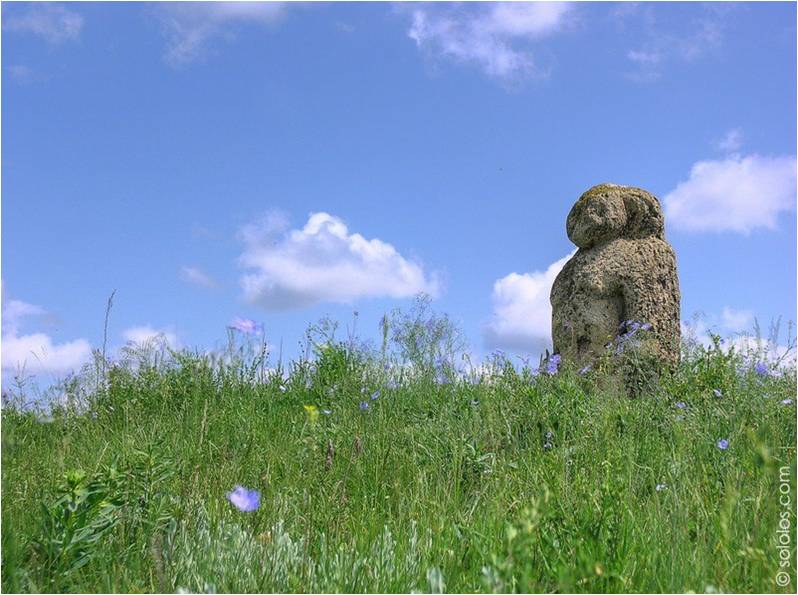 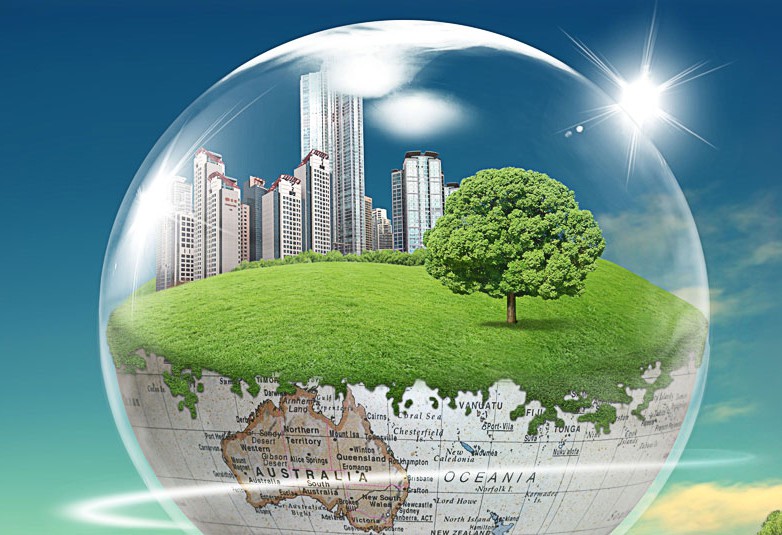 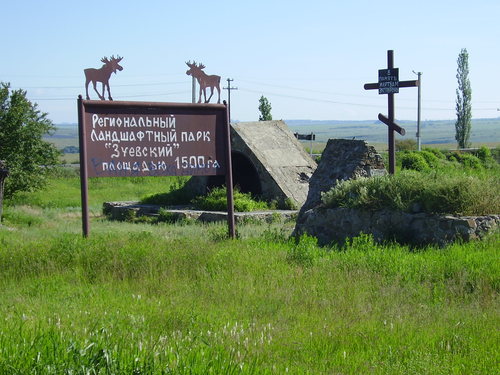 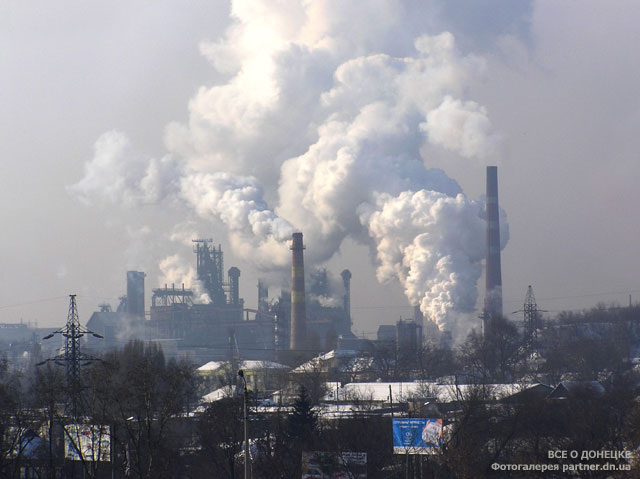 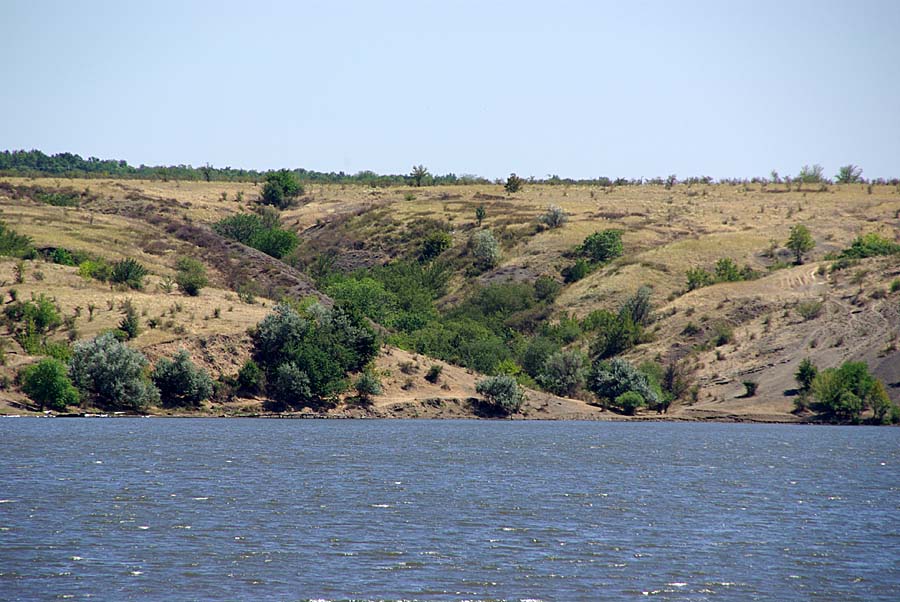 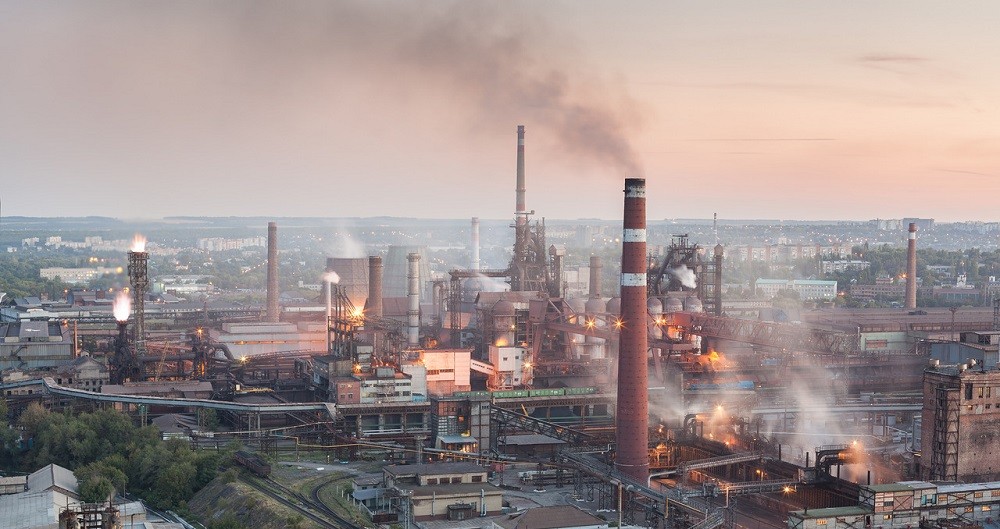 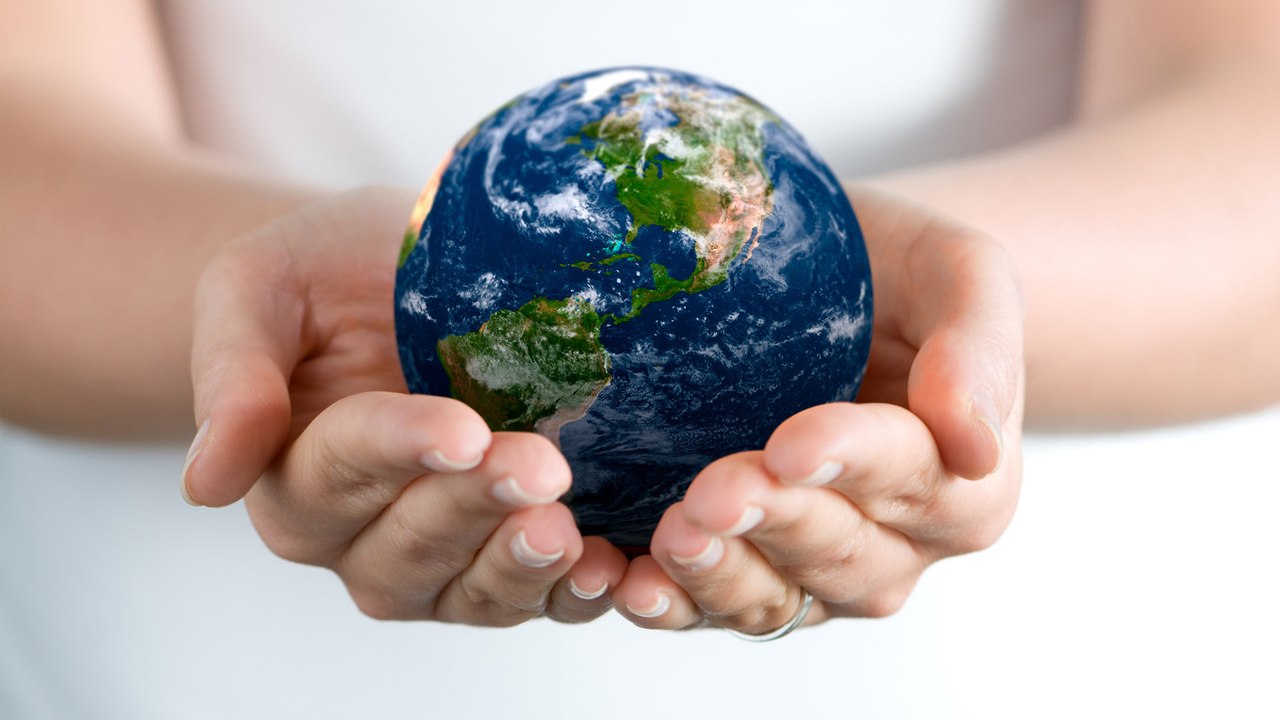 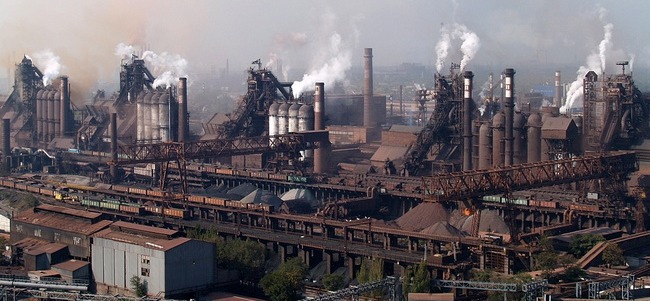 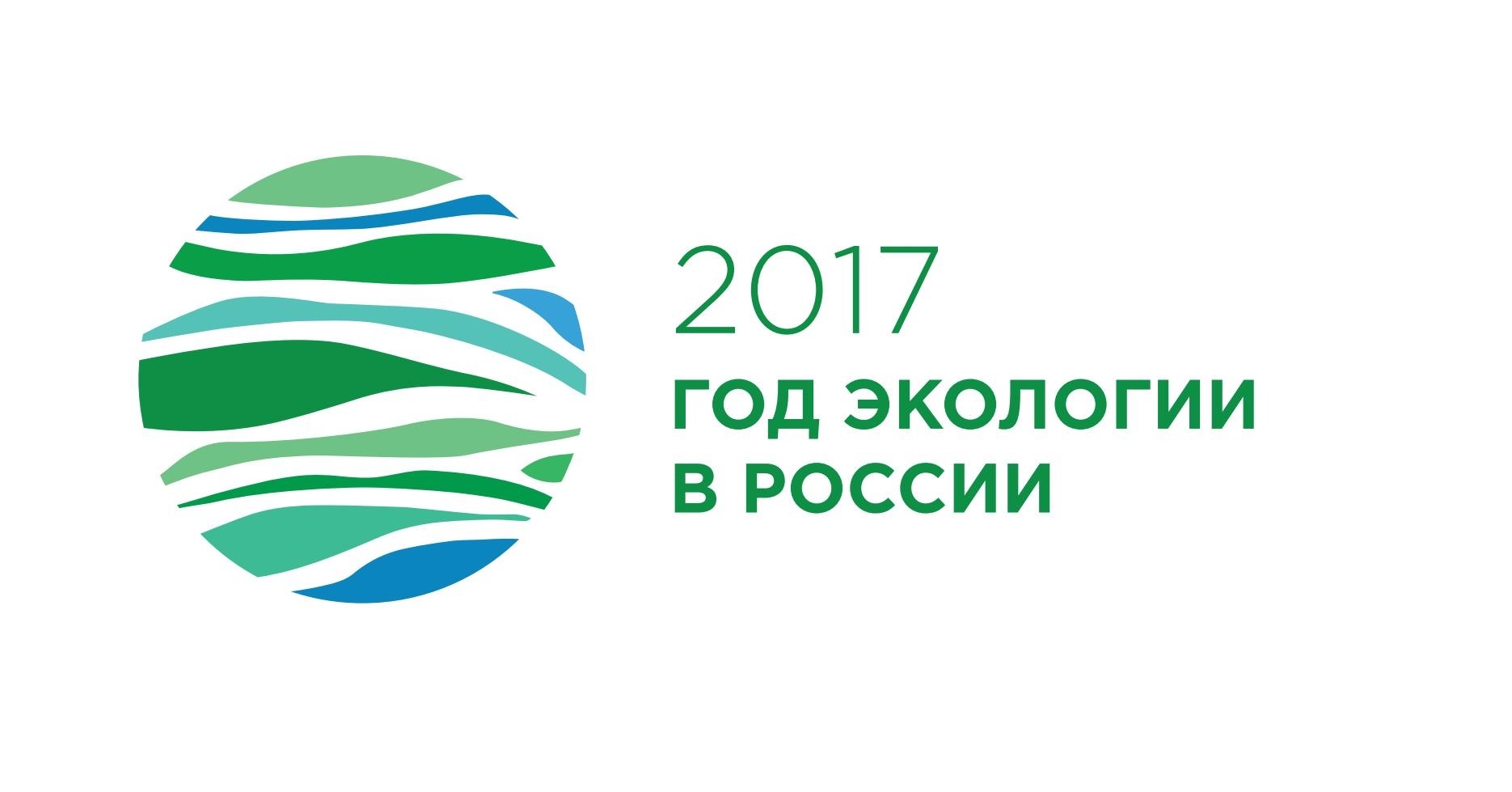 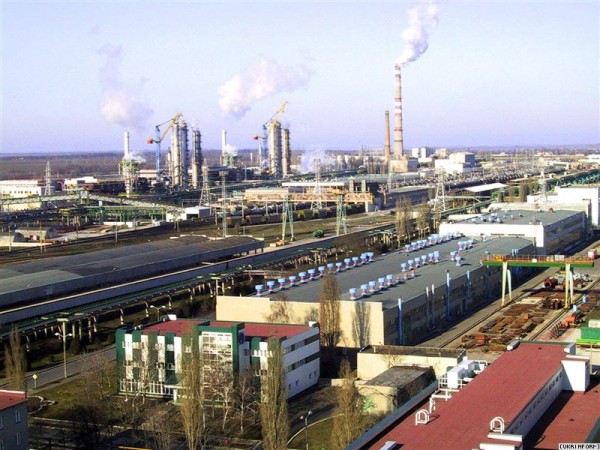 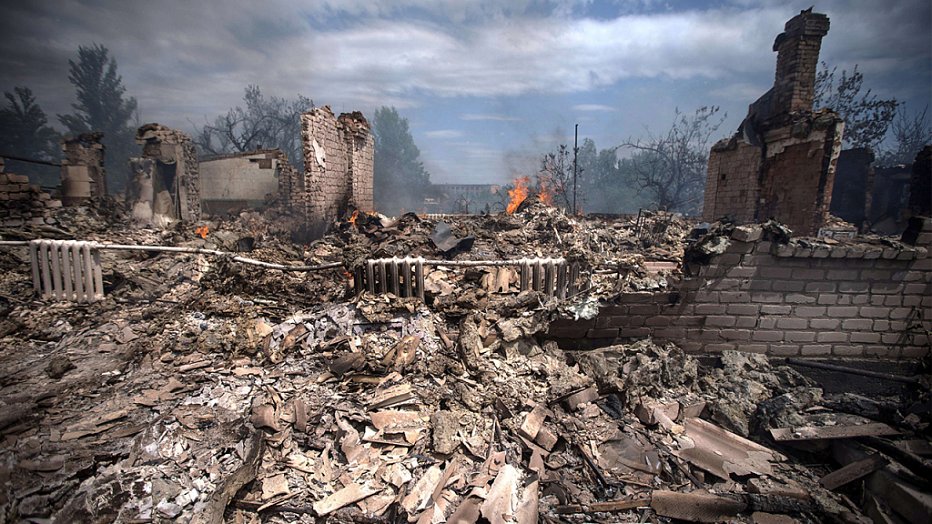 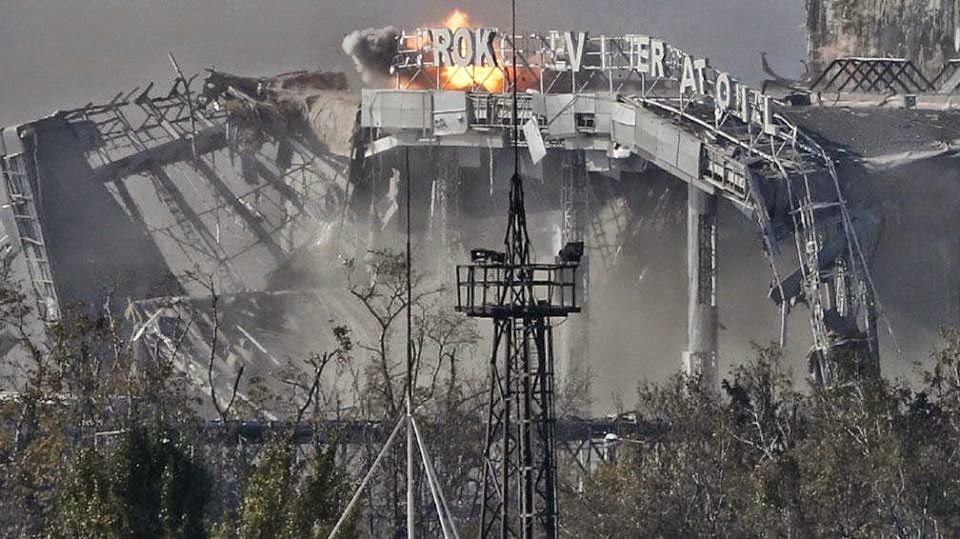 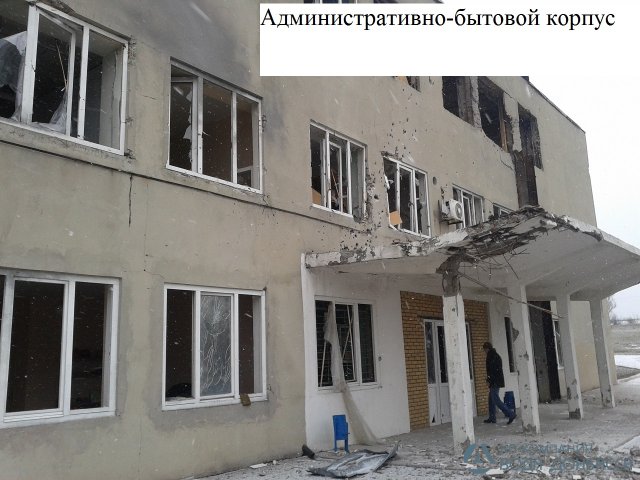 Донецкая фильтровальная станция
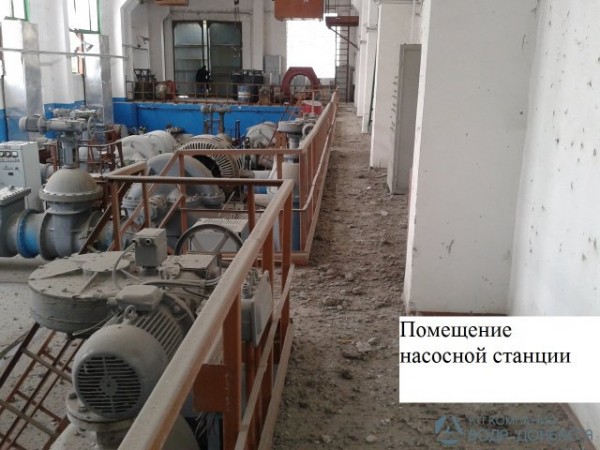 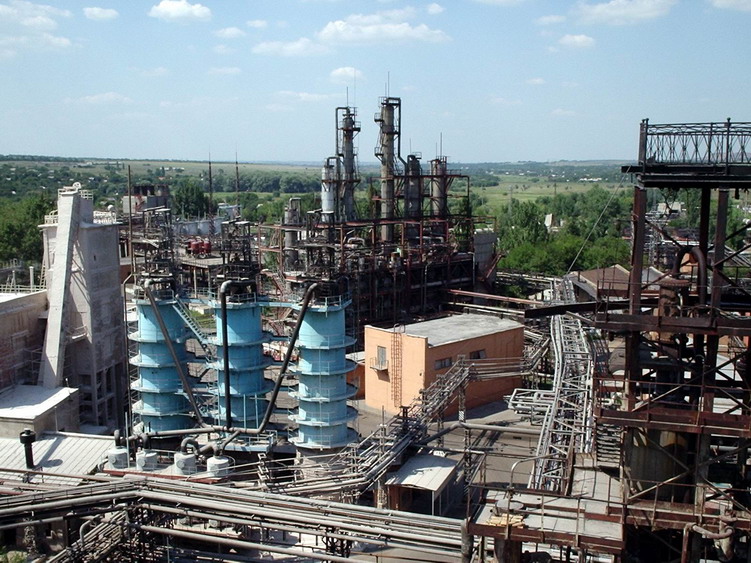 Дзержинский фенольный завод
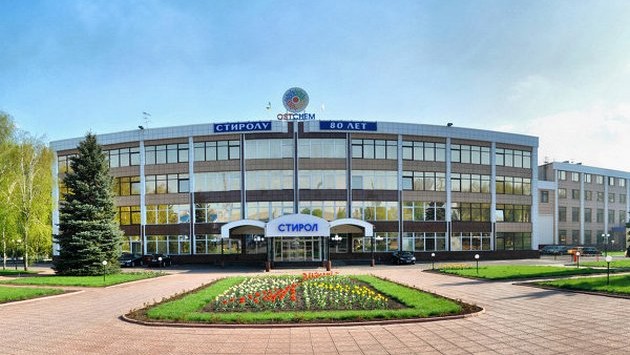 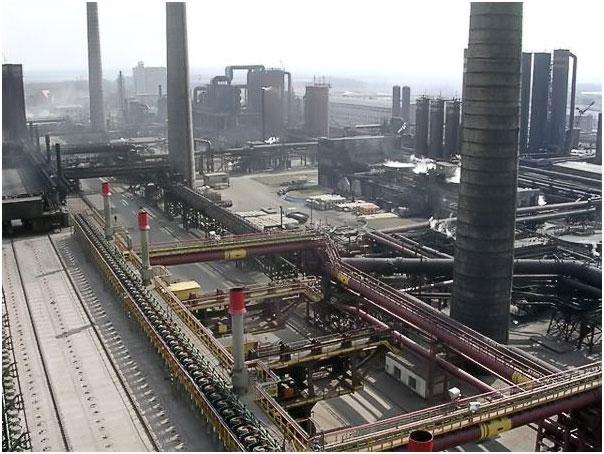 Авдеевский коксохимический завод
Обращение к мировым лидерам
Под обращением к мировым лидерам с просьбой о предотвращении надвигающейся экологической катастрофы, по состоянию на 1 марта, подписались около 240 тыс. чел.
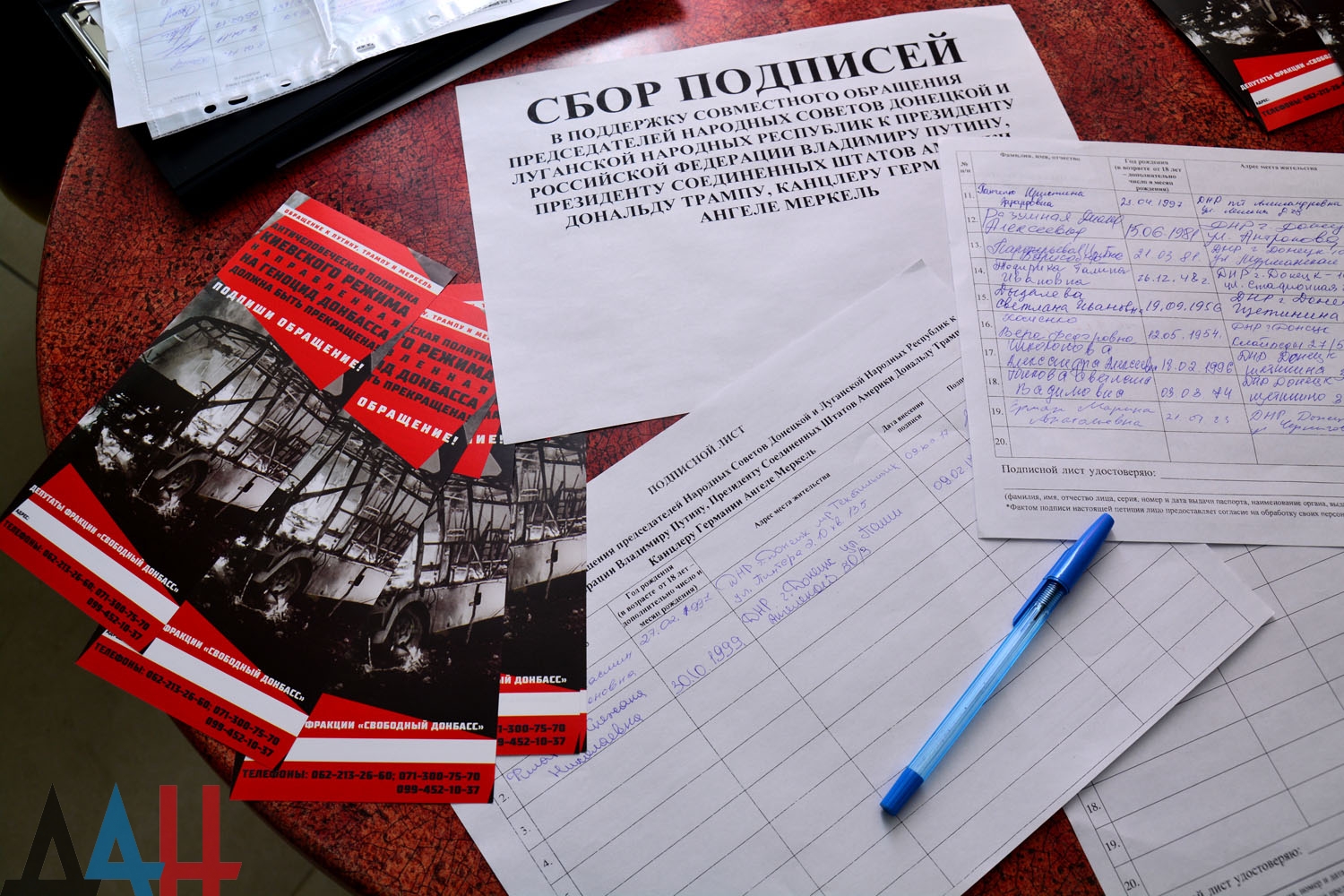 ЗАКОН ОБ ОХРАНЕ ОКРУЖАЮЩЕЙ СРЕДЫ  № 38-IHC от 30.04.2015
Глава 13. Основы формирования экологической культуры

    Статья 71. Всеобщность и комплексность экологического образования

    Статья 74. Экологическое просвещение
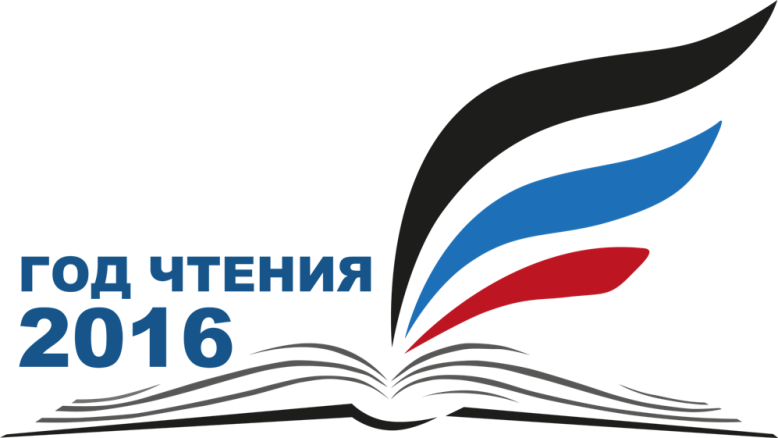 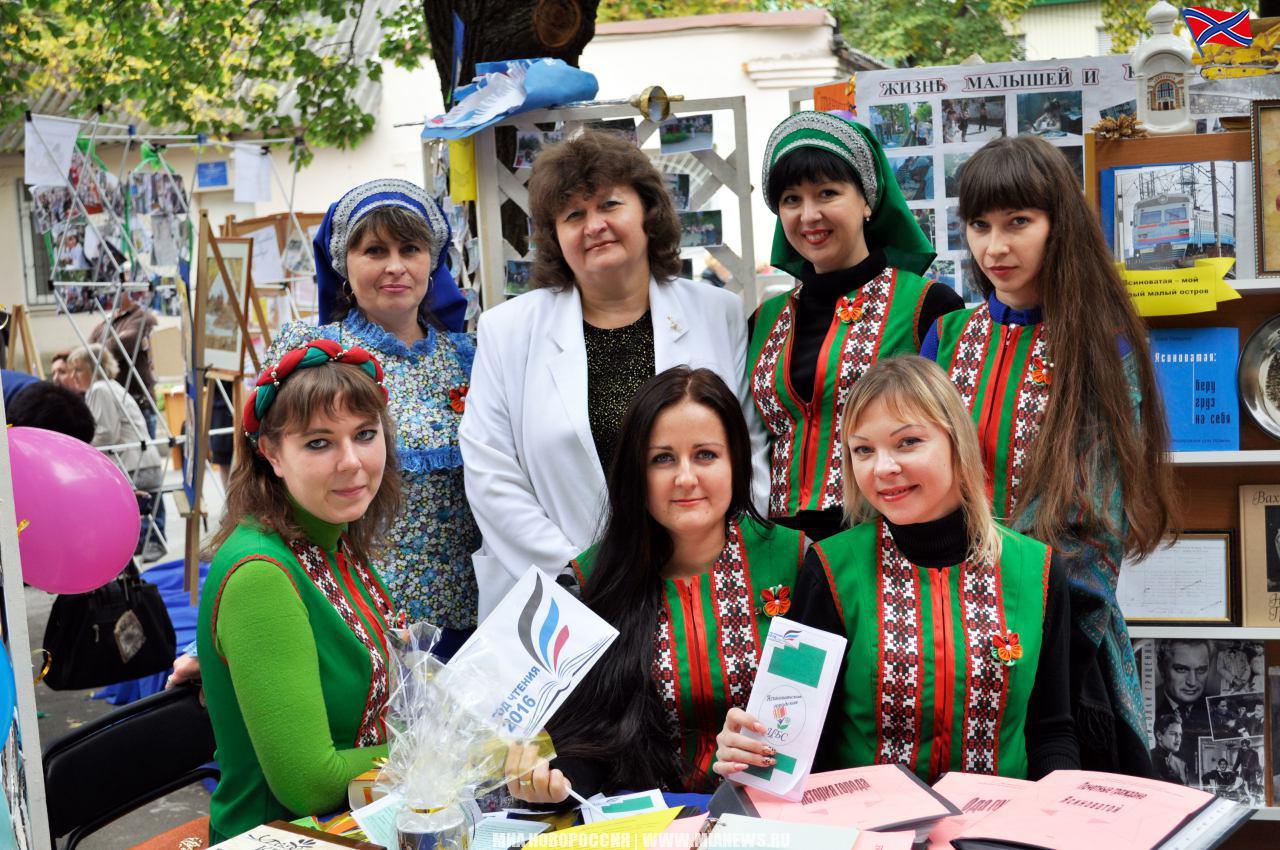 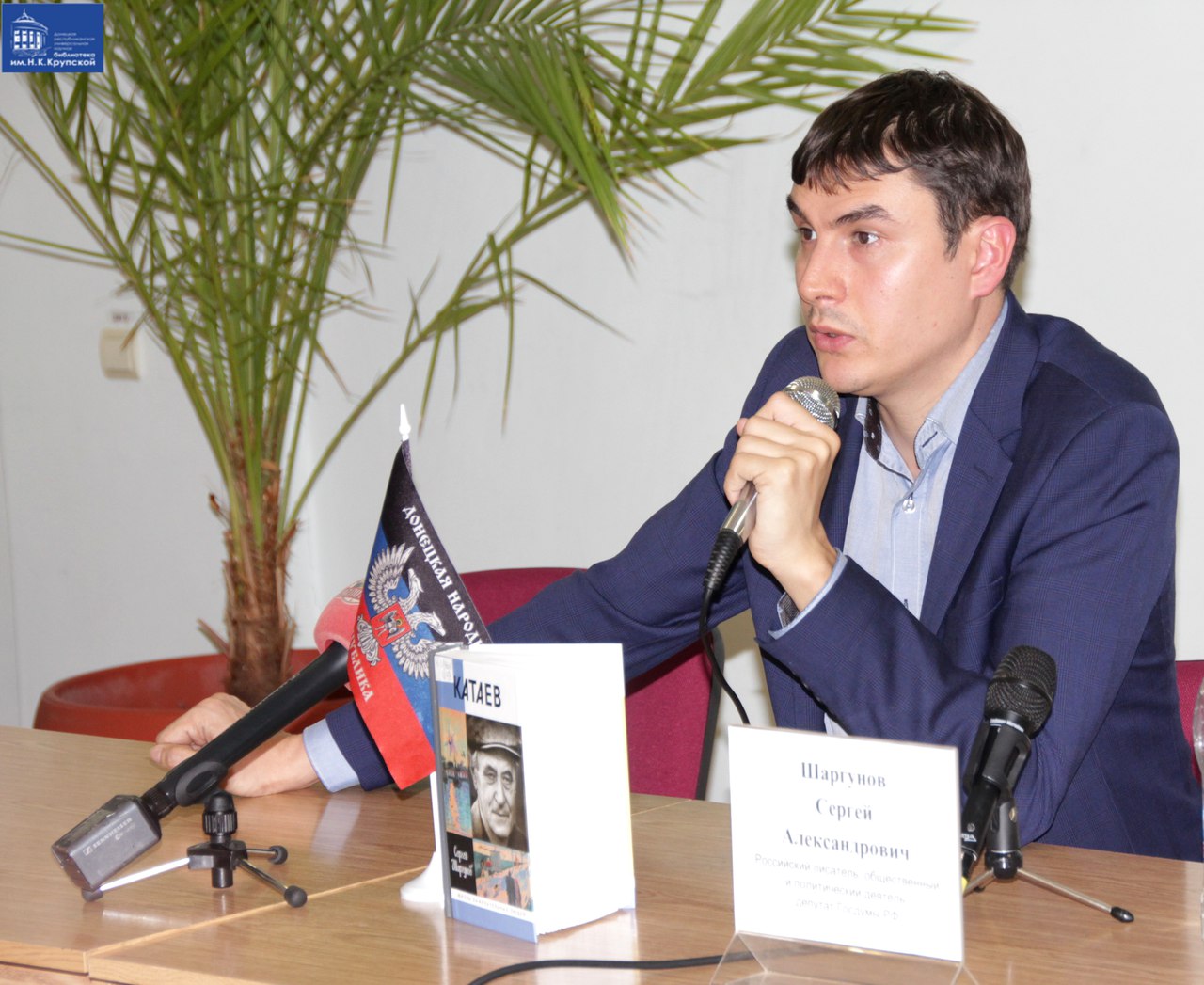 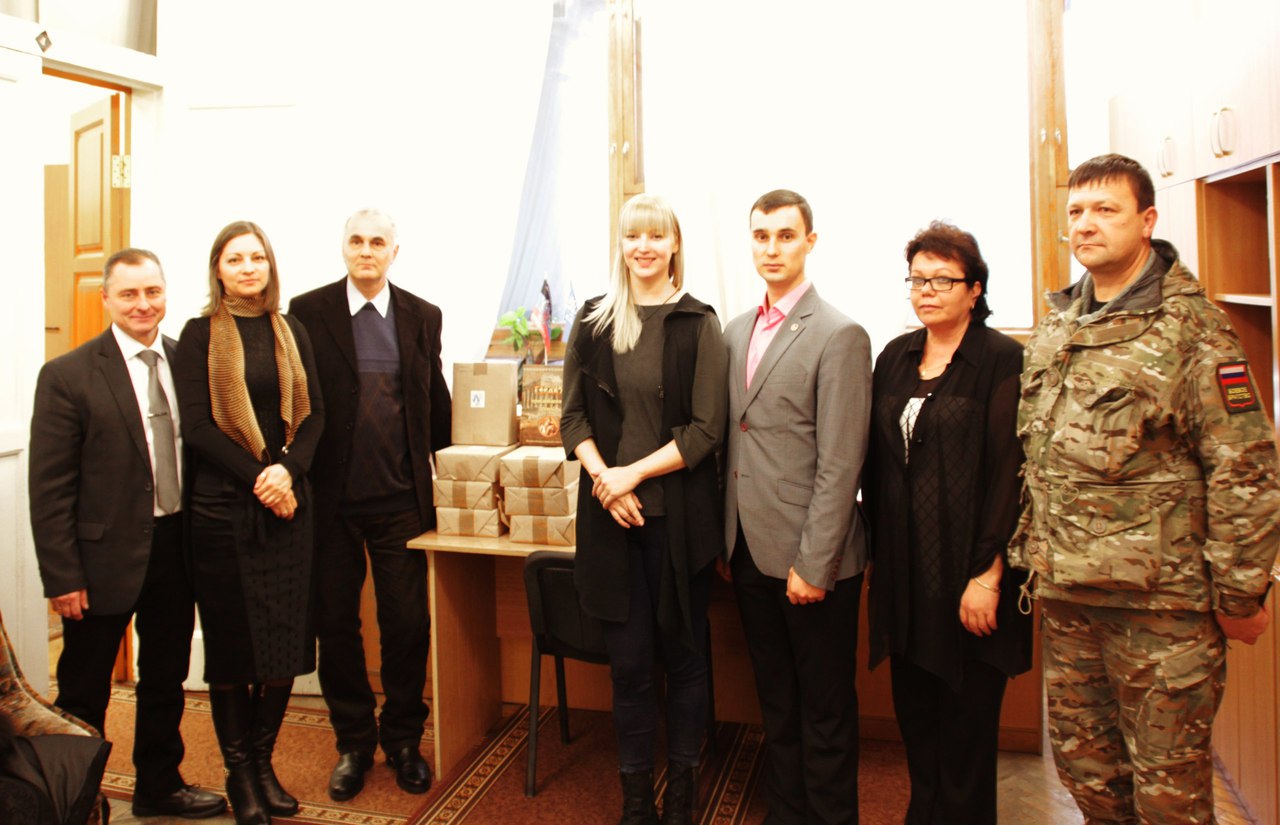 Структура информационно-библиотечной работы
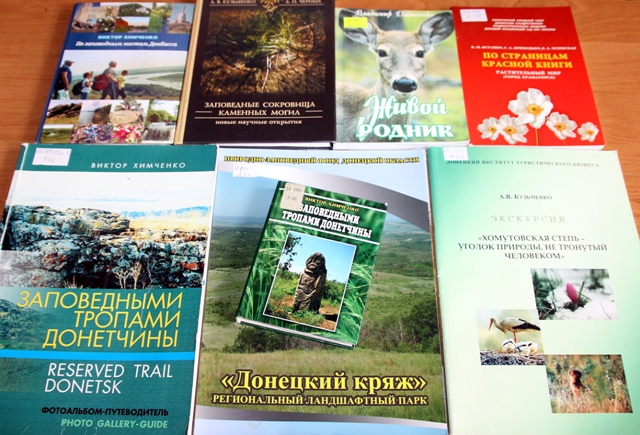 Тематические блоки экологической литературы отдела краеведения:
Общая географическая характеристика Донбасса;
Растительный и животный мир;
Природа и природные ресурсы;
Экологические условия;
Экология морей и рек;
Охрана природы и окружающей среды.
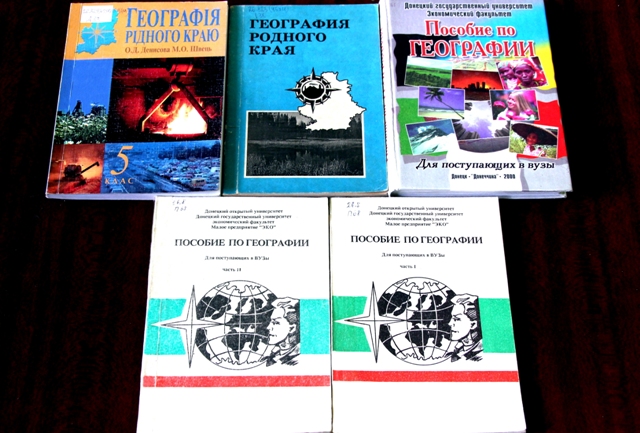 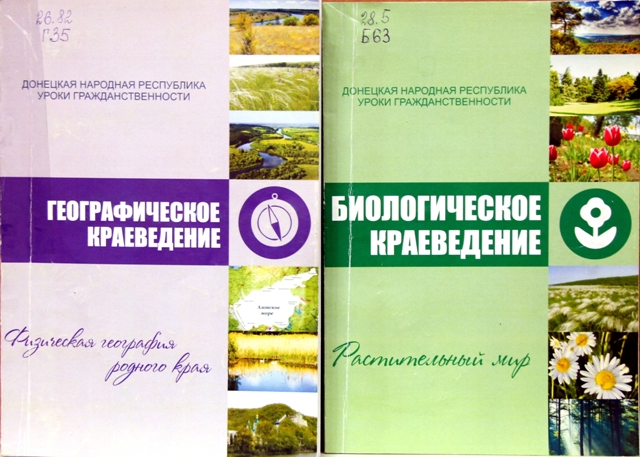 Индекси-рование
Анноти-рование
Библиографическое описание
Аналитико-синтетическая обработка данных
Экологическая литература
Справочно-поисковый аппарат 
отдела краеведения:
Традиционный каталог
Электронный каталог
Справочно-библиографический фонд
Фонд выполненных библиографических справок
Разделы традиционного каталога посвященные проблемам экологии
Раздел 20.1: «Человек и окружающая среда. Охрана природы»

Раздел 26: «Науки о Земле»

Раздел 74 «Образование. Педагогические науки»
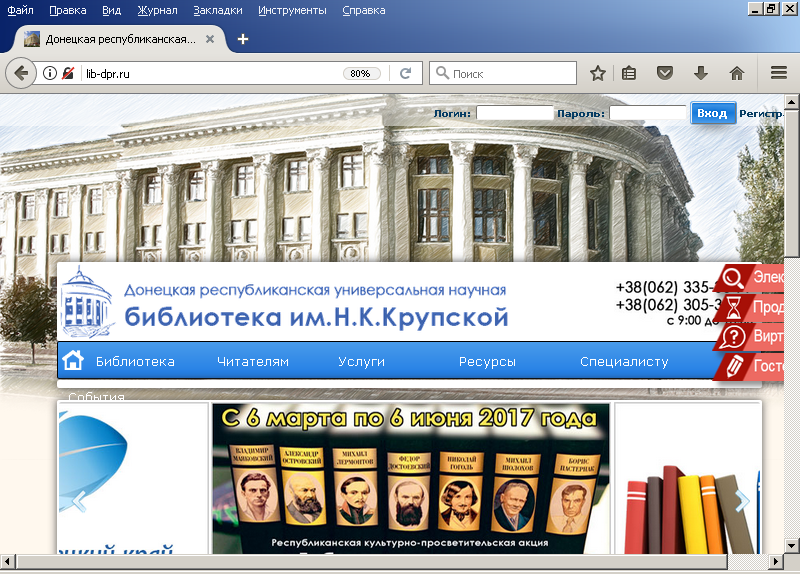 lib-dpr.ru
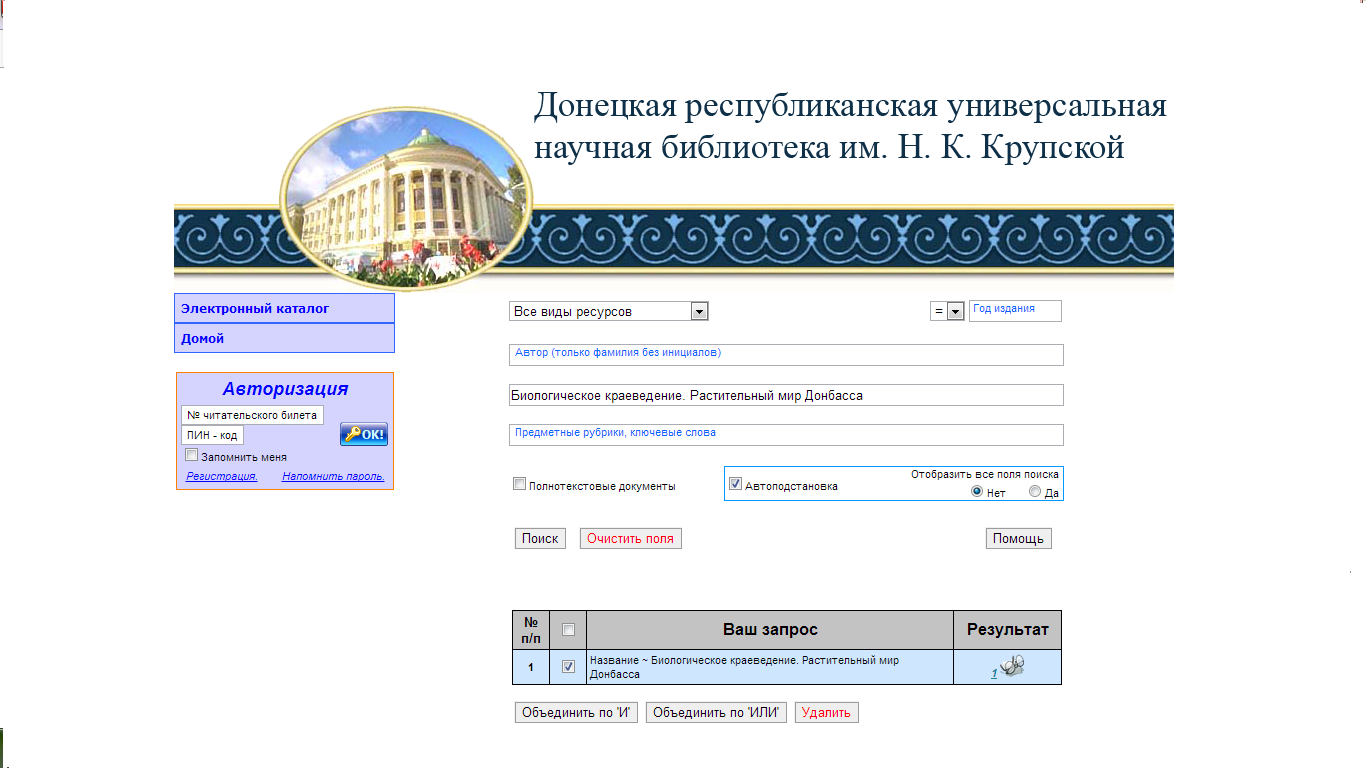 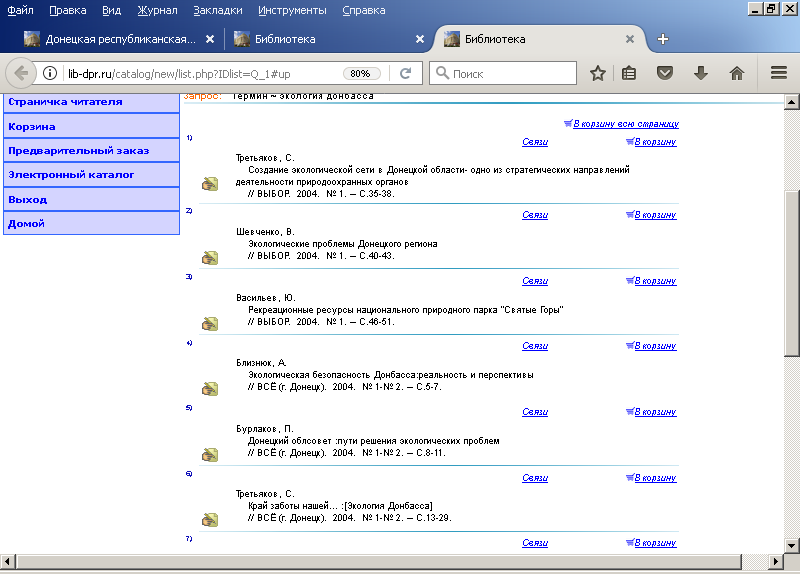 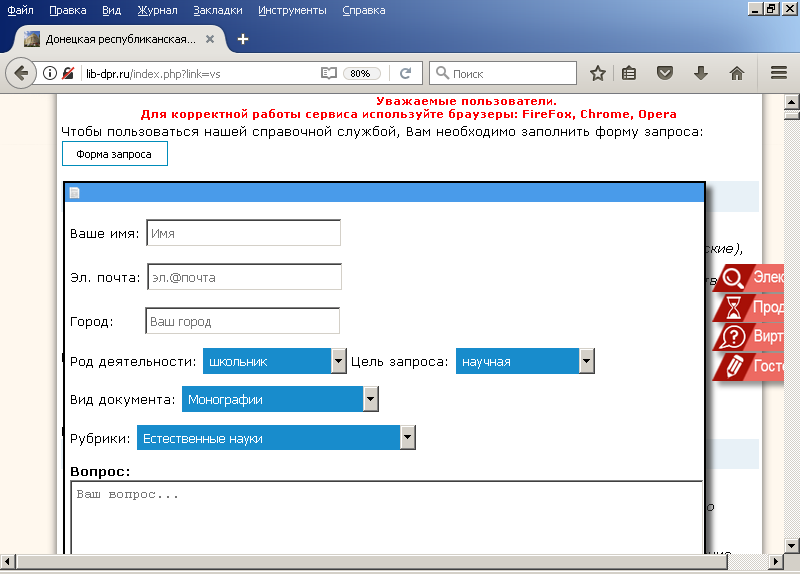 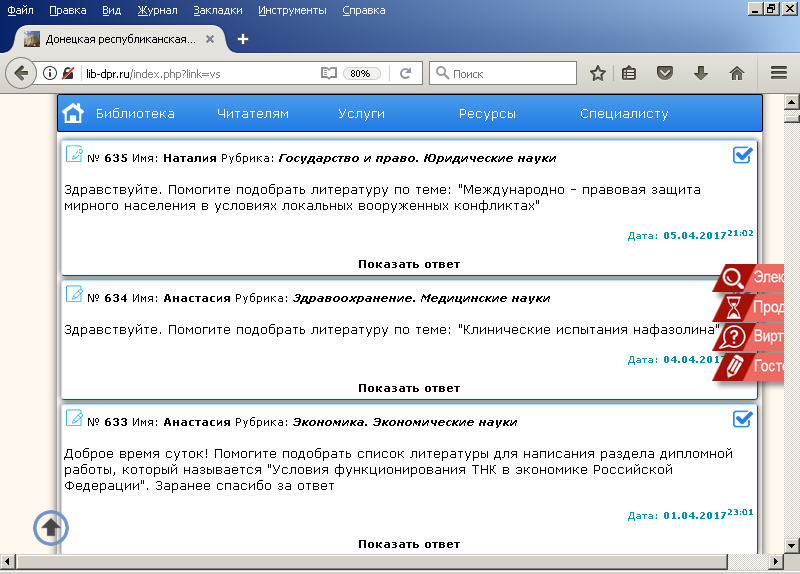 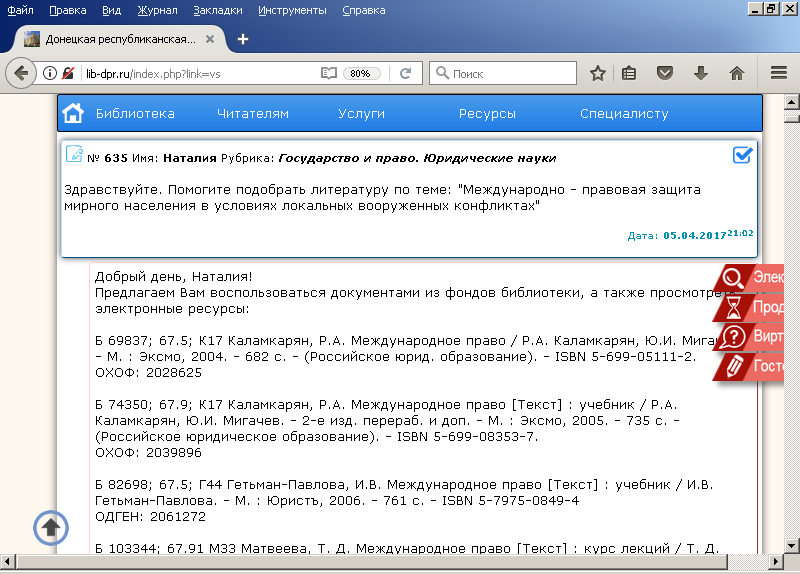 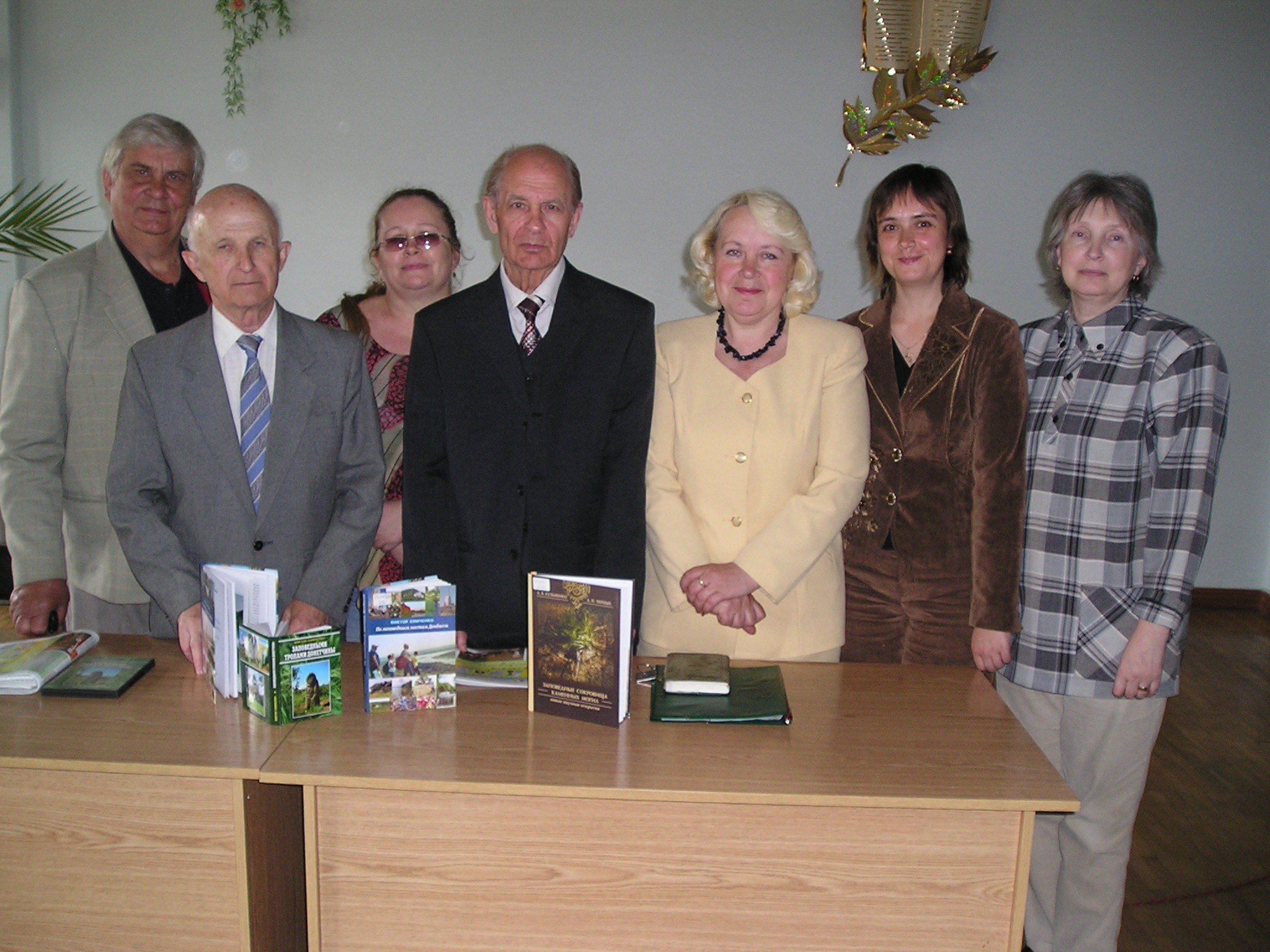 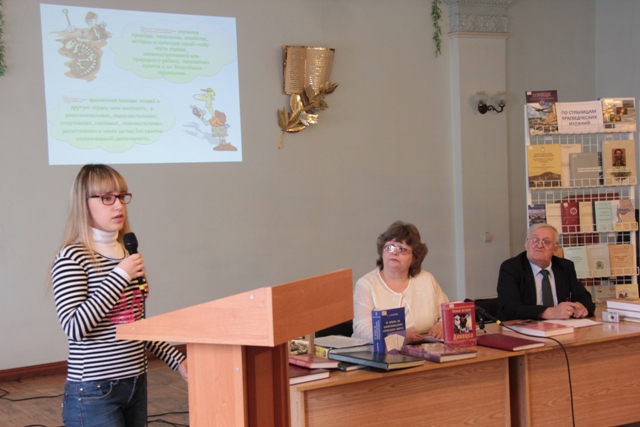 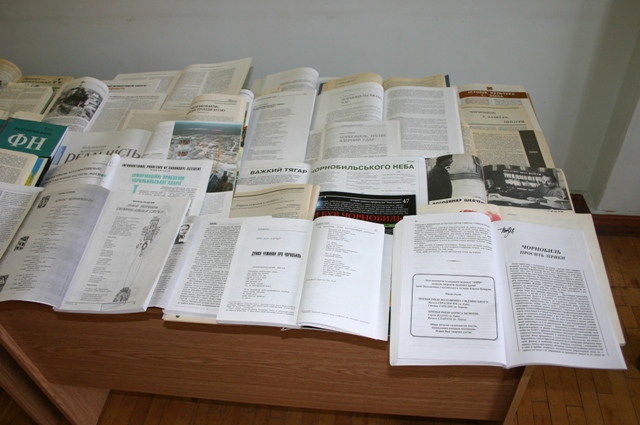 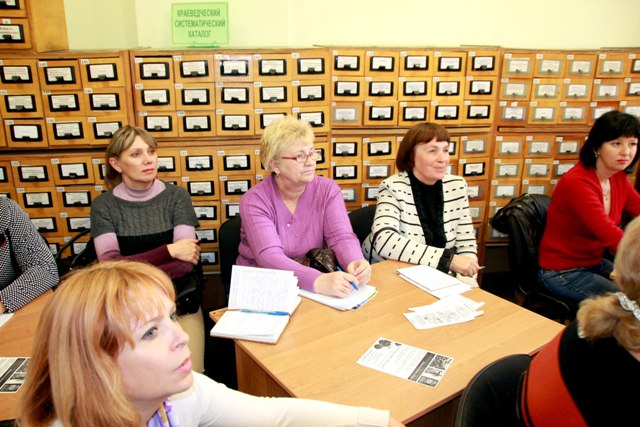 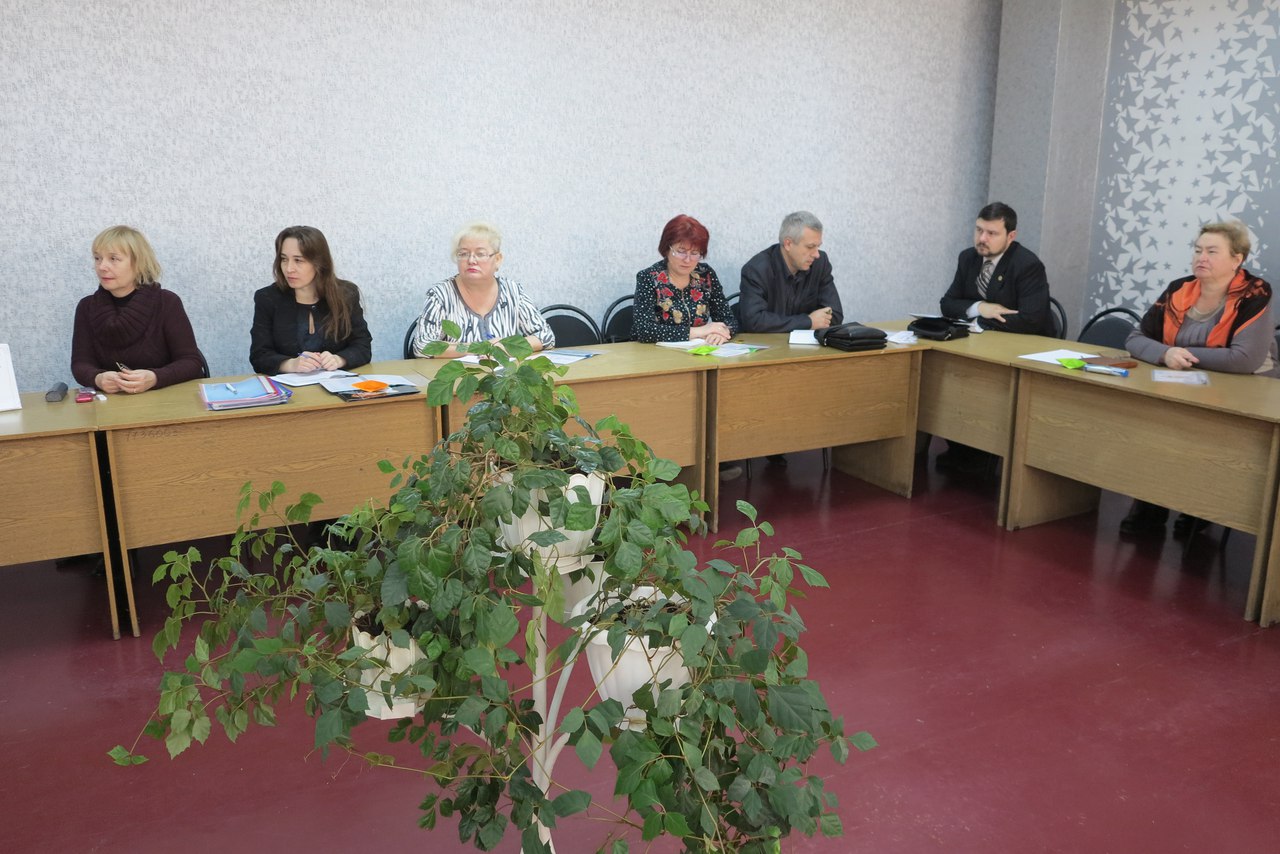 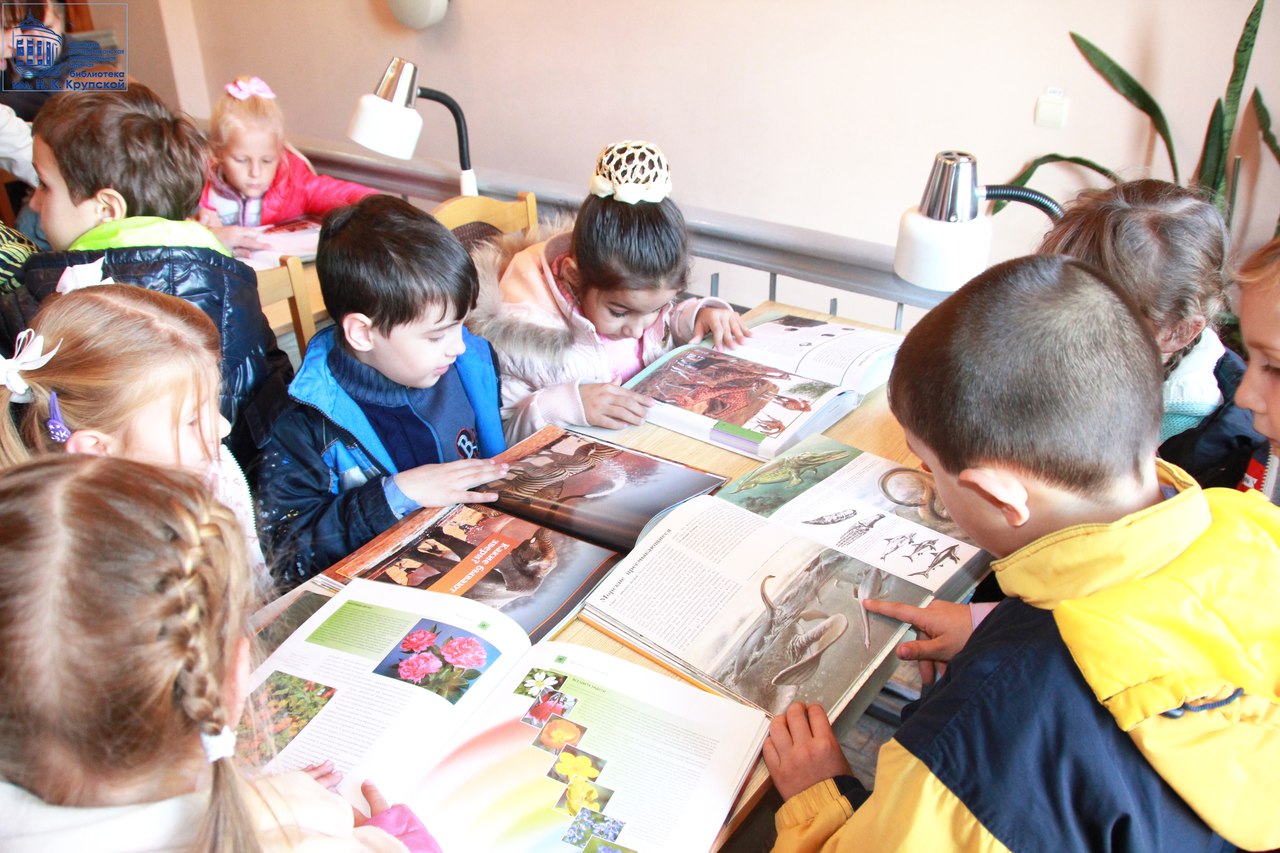 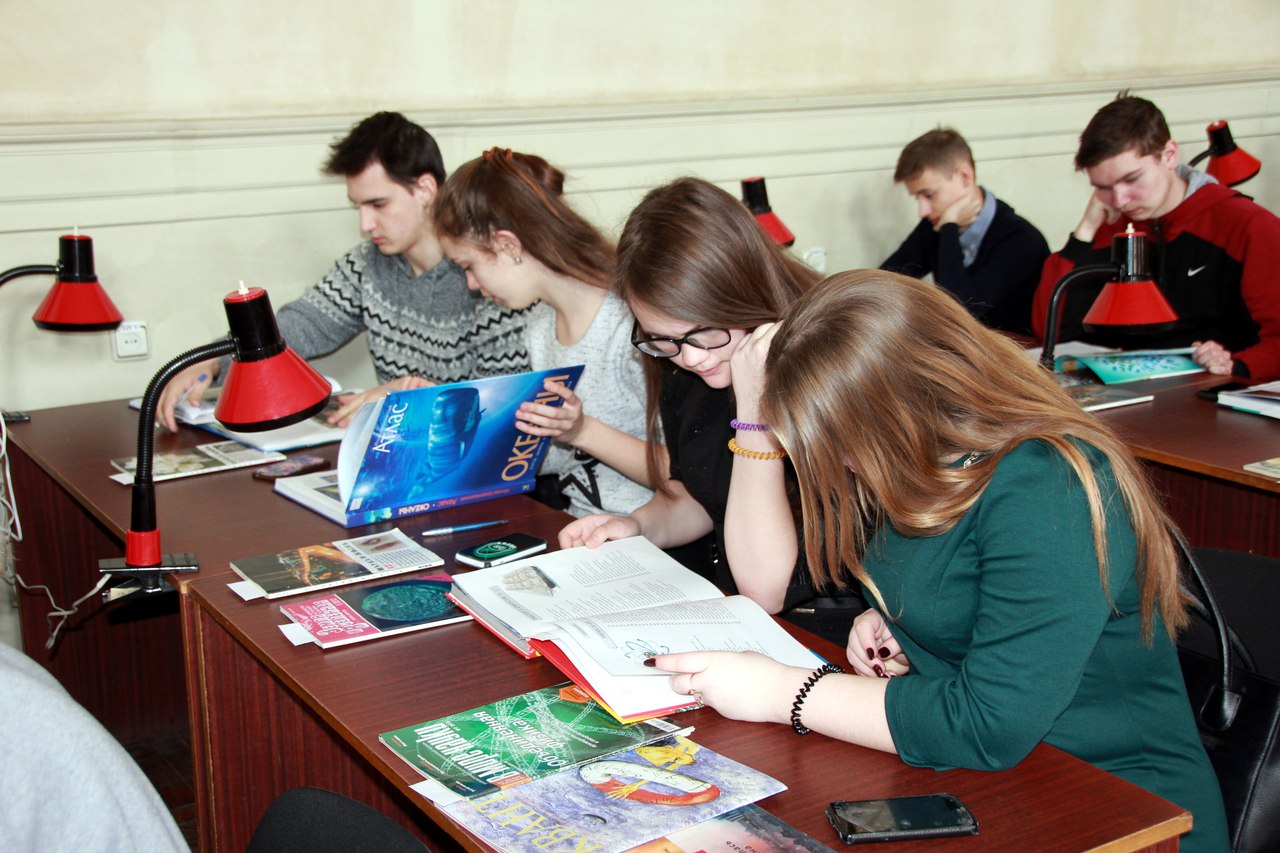 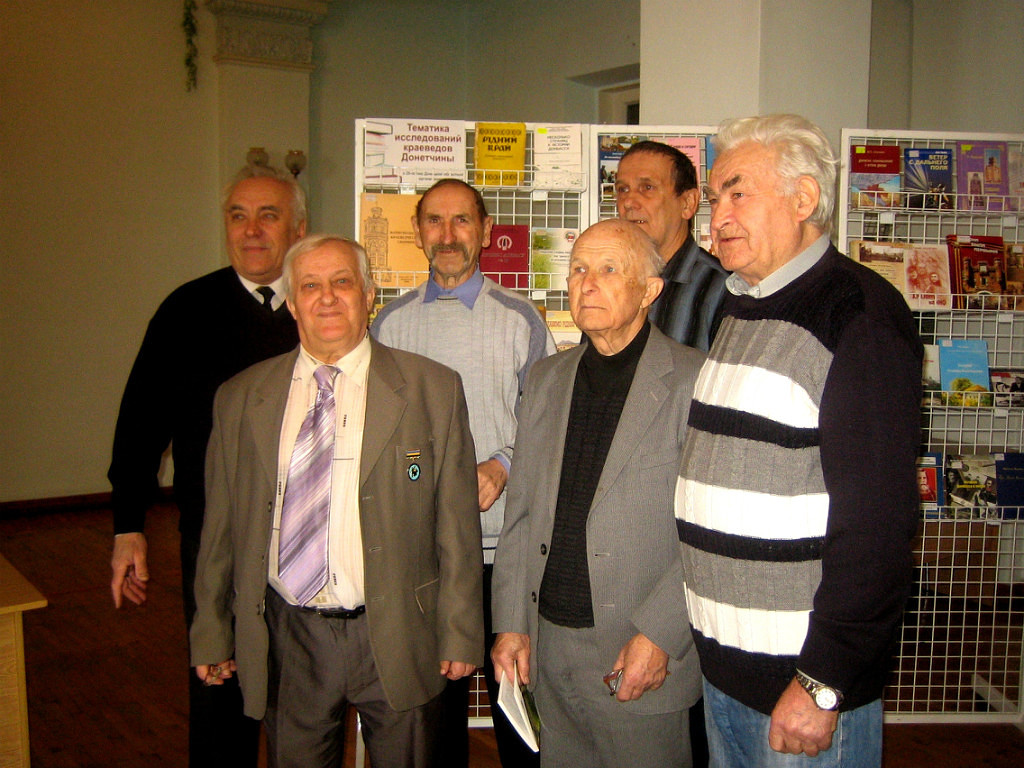 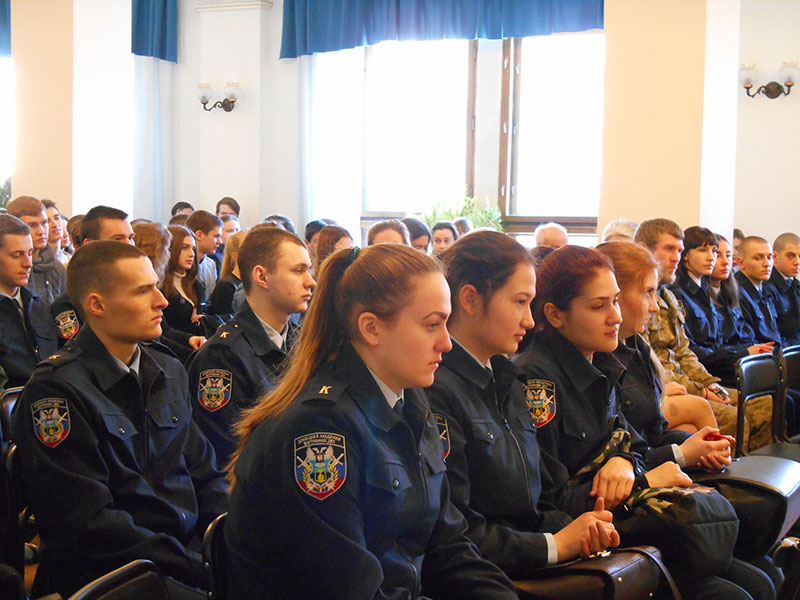 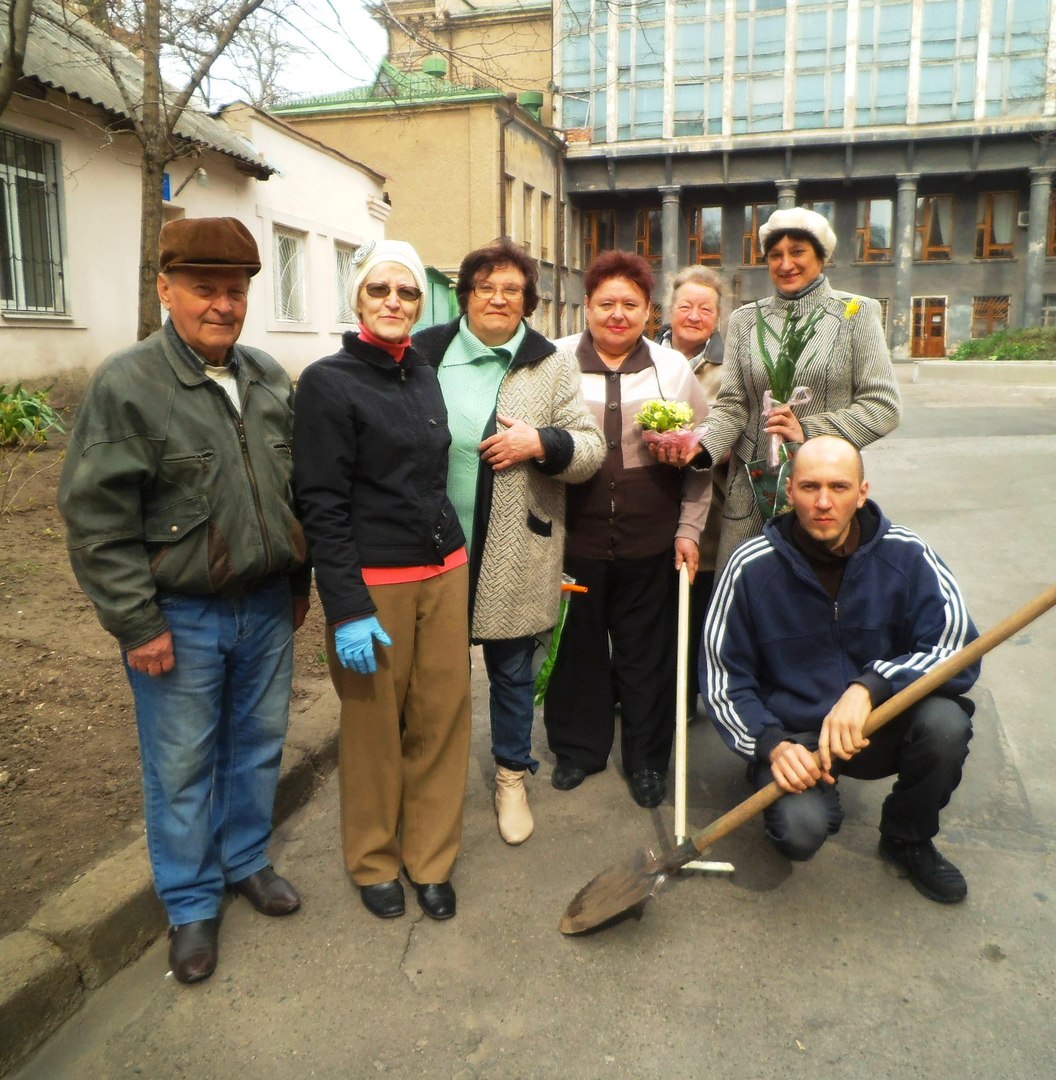 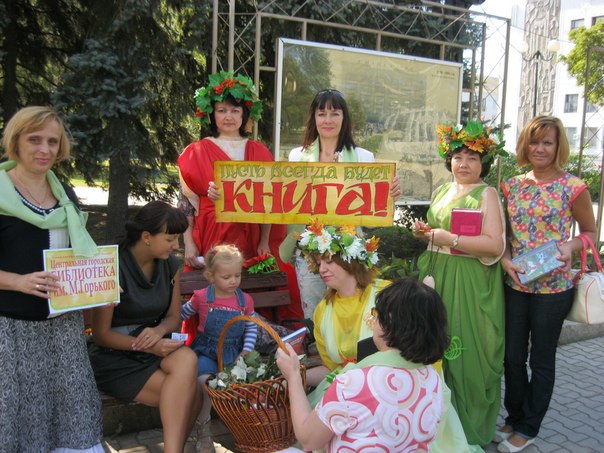 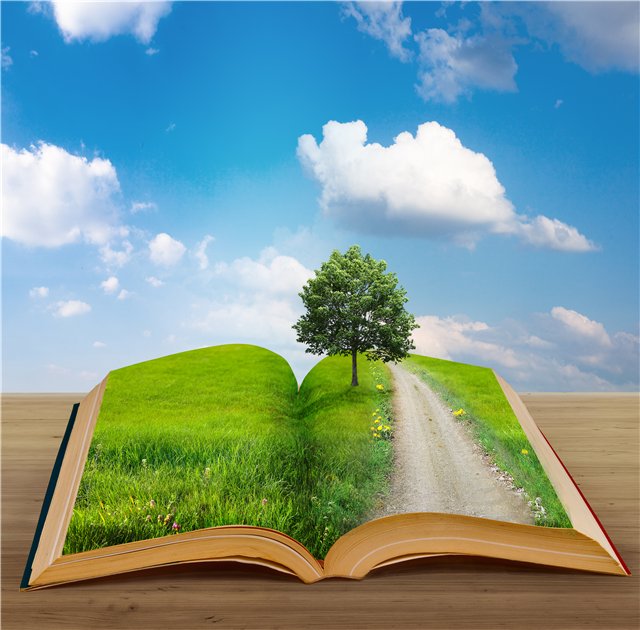 Спасибо за внимание!